Московский областной фонд развития микрофинансирования
Создан в 2009 году Правительством Московской области
Функции учредителя Фонда исполняет
Министерство инвестиций и инноваций Московской области
Единственным видом деятельности Фонда является микрофинансовая деятельность - предоставление микрозаймов субъектам малого и среднего предпринимательства Московской области
Основные условия   
ПРОГРАММЫ МИКРОФИНАНСИРОВАНИЯ:

Сумма 
до 3 млн. рублей

Ставка
от 8% до 13% годовых

Срок 
до 36 месяцев
Целью деятельности Фонда является обеспечение доступа субъектов малого и среднего предпринимательства  к финансовым ресурсам
Фонд состоит в государственном реестре микрофинансовых организаций Банка России
Капитализация фонда за счет субсидии – 304,4 млн. руб. (100 млн. – региональный, 204,4 млн. –федеральный бюджет)
1
Московский областной фонд развития микрофинансирования
Преимущества программы Фонда
низкая процентная ставка (8% - 13%), без дополнительных комиссий

сокращенный пакет документов

широкий спектр принимаемого обеспечения

минимальный срок рассмотрения заявки (от 2 до 10 дней)

гибкий график возврата займа (возможна отсрочка погашения)

досрочное погашение без комиссий

финансирование начинающего бизнеса
залог собственного имущества
или
залог имущества третьих лиц (юридических или физических)
или
поручительство третьих лиц  (юридических или физических)
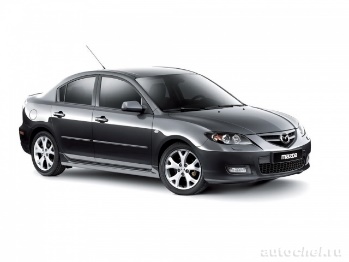 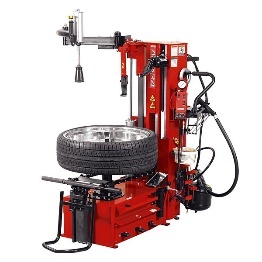 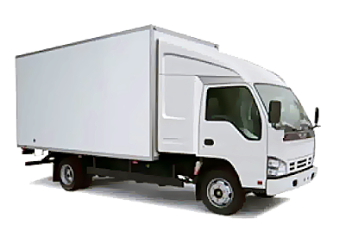 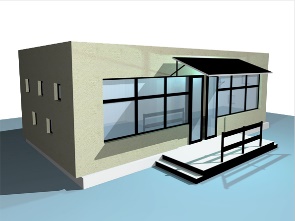 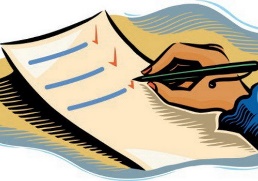 2
Московский областной фонд развития микрофинансирования
Процедура получения займа
Этап 3
Название этапа 3
Этап 4
Название этапа 4
Этап 5
Название этапа 5
Подготовка пакета документов (формы на сайте)
Подача заявки с комплектом документов
Анализ заявки, принятие решения     (5-10 дней)
Подписание договора и перевод средств в один день
Выделяемые категории заемщиков
Начинающее предприятие (стартап)
Предприятие, получившее отказ в банке
Предприятие, привлекающее дополнительное финансирование
3
Московский областной фонд развития микрофинансирования
Взаимодействие с муниципальной инфраструктурой
Этап 3
Название этапа 3
Этап 4
Название этапа 4
Этап 5
Название этапа 5
ФОНД
Администрации
Информационное взаимодействие
Муниципальные фонды
Консультационные центры (МФЦ)
Подготовка пакета документов
Предпринимательские объединения
5
Московский областной фонд развития микрофинансирования
Фондом всего предоставлено 
965 микрозаймов на 870 млн. рублей
2016 год
Рост портфеля займов на 50% (диаграмма, млн.руб.)
Увеличение суммы займа до 3 млн.руб.
4
Московский областной фонд развития микрофинансирования
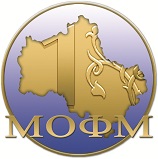 Этап 3
Название этапа 3
(495) 730-50-76 
www.mofmicro.ru
fond@mofmicro.ru
г. Красногорск, 
бульвар Строителей, д.2, офис 44
5